Task Team on ASAPAgenda item 9.1
Rudolf Krockauer
Chairperson ASAP Task Team, 
E-ASAP Programme Manager
1. ASAP stations2. Performance
2
ASAP stations
Regular ASAP ships:
European E-ASAP ships- 18 stations under the umbrella of the European Meteorological   Network EUMETNET, - 14 out of 18 ships are merchant ships in regular trans Atlantic service,- Sounding area: North Atlantic (>90% of all soundings).
Japanese ASAP ships- 2 governmental research ships (mainly North Pacific).
German Research Vessel POLARSTERN (mainly polar regions)
plus
Some independent research vessels which transmit their data to the GTS.
3
3
Regular ASAP ships:EUMETNET-ASAP fleet
4
4
Regular ASAP ships:EUMETNET-ASAP fleet
14 Merchant ships
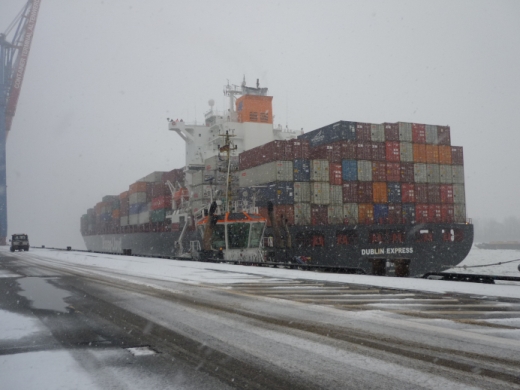 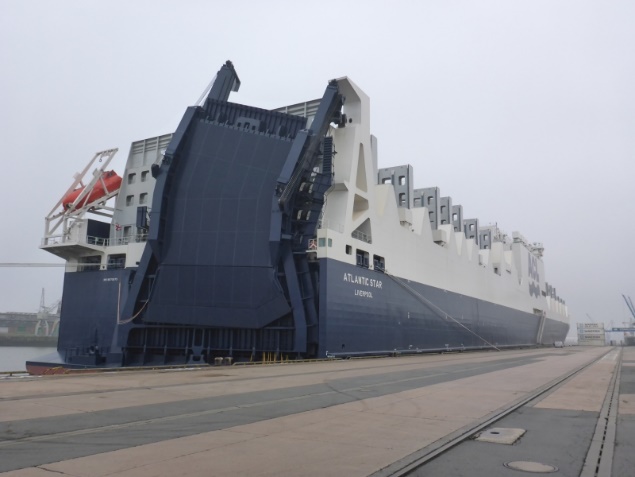 Atlantic
Star
Liverpool
Express
+ 3 Research ships and 1 Hospital Ship
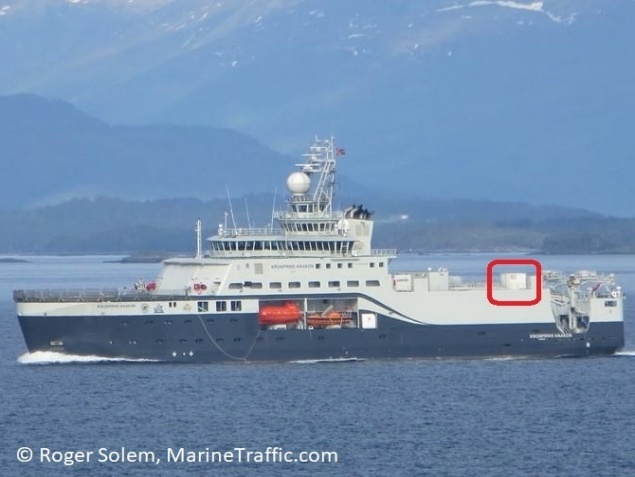 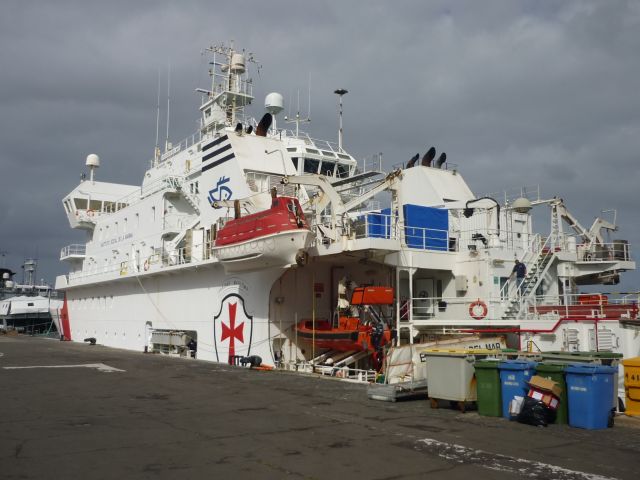 Kronprins
Haakon
Esperanza
Del Mar
5
5
Other ASAP ships 2019/2020(research vessels)
6
6
1. ASAP stations2. Performance
7
7
E-ASAP 2020
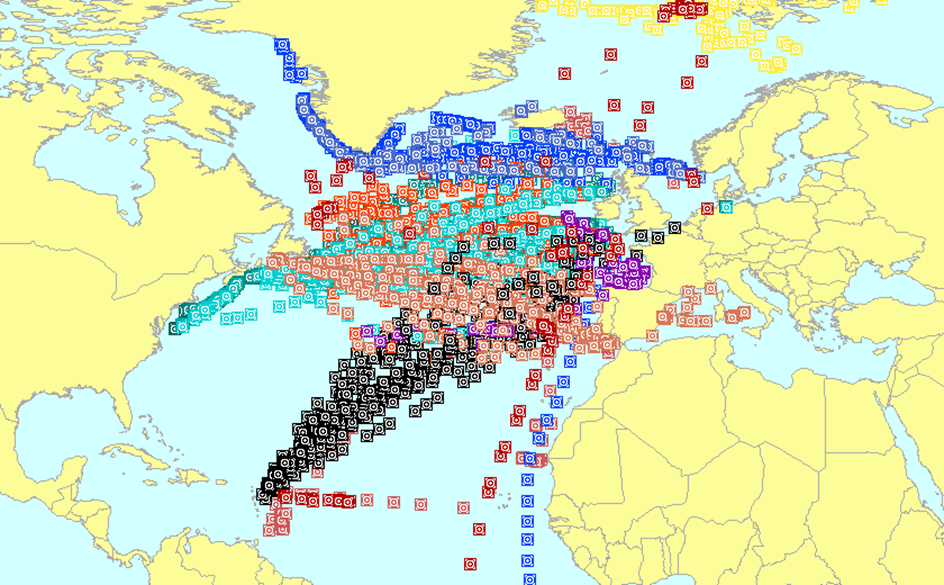 15 ships provided 3180 soundings on the GTS
8
8
Global ASAP 2020
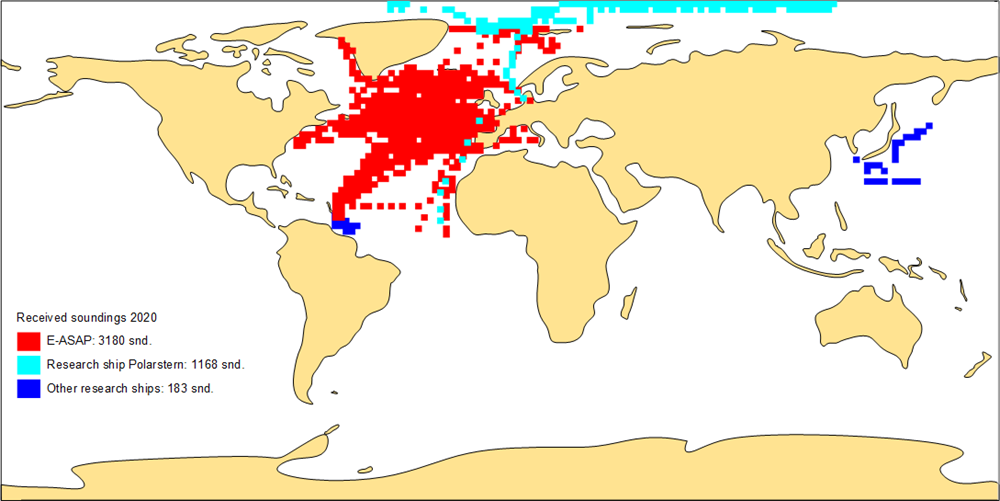 Received soundings 2020: 4531
9
9
Quality
Data quality generally good (very few soundings rejected by ECMWF)
10
10
Technical issues
Average failure rate of 10% on board merchant E-ASAP ships due to
technical problems of the equipment, 
unfavourable wind conditions at 15-20 knots sailing speed, 
unexperienced operators, and
poor satellite communication.
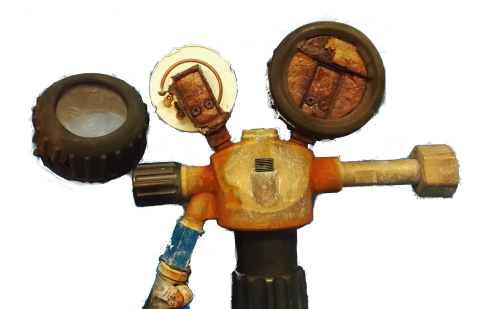 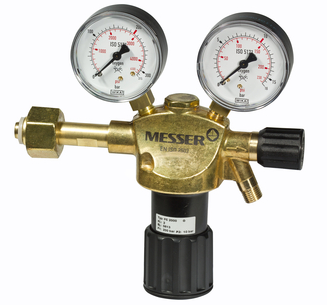 Helium 
pressure
reducer
11
11
Recommendation
Scientific studies confirm the positive impact of upper air soundings in data sparse ocean regions. WMO members are therefore encouraged to participate in global ASAP observations by operating ASAP stations on board ships.
12
12